The influence of 25 years of catch and release fishing regulations on hook-scarring, size, and abundance of Yakima River rainbow trout
Presented By: Gabriel M. Temple1
John A. Long1, Todd N. Pearsons2, and Geoffrey A. McMichael3
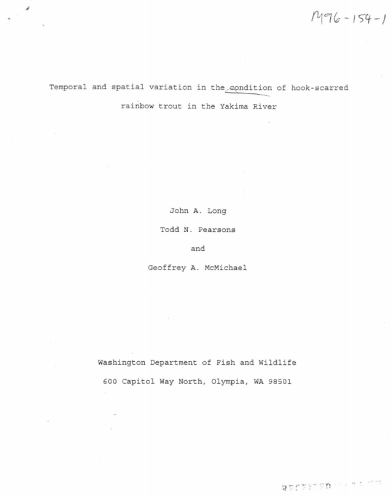 Yakima Basin Science and
Management Conference
Central Washington University
June 18, 2015
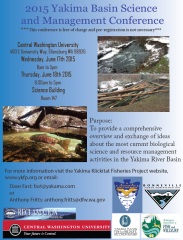 1WDFW
2Grant County PUD
3Mainstem Fish Research
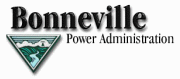 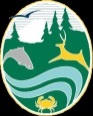 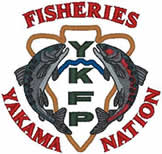 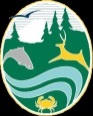 Project Updates-
NTTOC Monitoring
http://orafs.org/hatchery-vs-wild-salmonid-symposium-research-management-and-reform-in-the-pacific-northwest/



Resident/Anadromous O. mykiss interactions study
http://www.ptagis.org/resources/pit-tag-workshops/2015-workshop
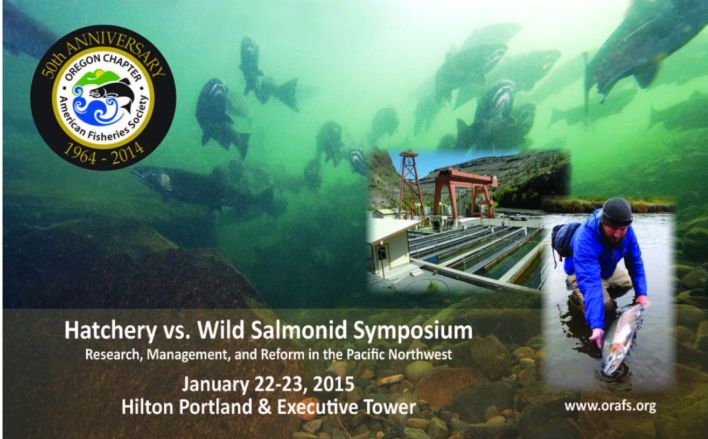 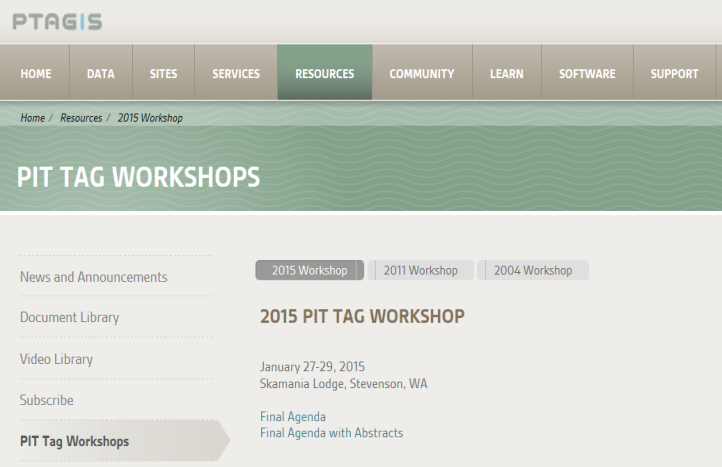 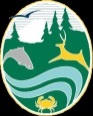 The influence of 25 years of catch and release fishing regulations on hook-scarring, size, and abundance of Yakima River rainbow trout
Presented By: Gabriel M. Temple1
John A. Long1, Todd N. Pearsons2, and Geoffrey A. McMichael3
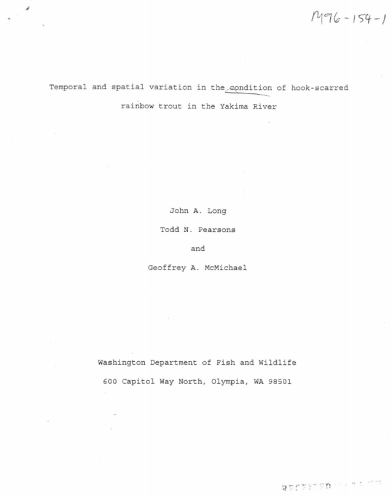 Yakima Basin Science and
Management Conference
Central Washington University
June 18, 2015
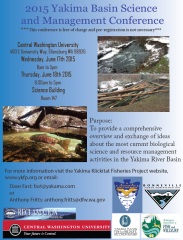 1WDFW
2Grant County PUD
3Mainstem Fish Research
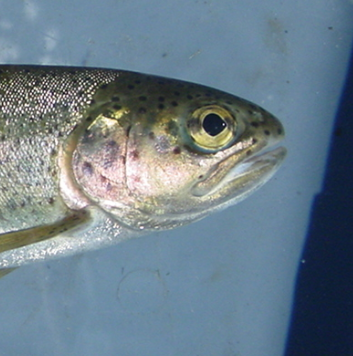 Hook-scarring /hooking injury
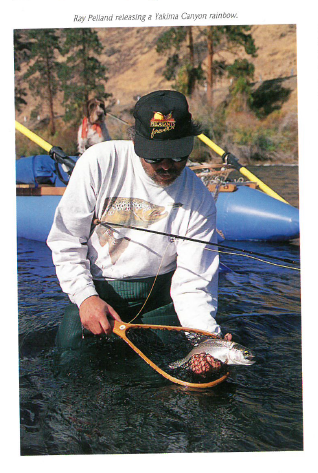 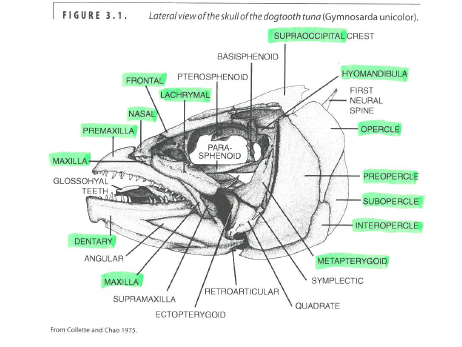 Probasco, 1994: Yakima River Journal
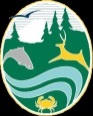 Catch-and-Release
First documented as a management tool in the mid-1950’s – ‘Fishing for Fun’ in the Smoky Mountains
Recycling of fish to provide a ‘quality experience’ for many anglers
Schill et al. 1986: Yellowstone Cutthroat caught on average 9.7 times in a 3 month period in 1981
Vincent 1984: document increased fish abundance and size following implementation
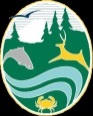 Fishing Regulations - Recent
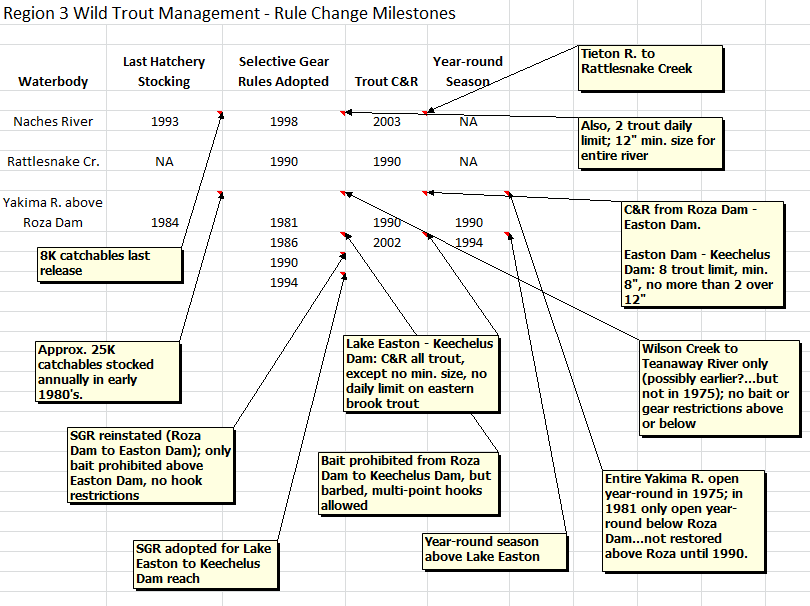 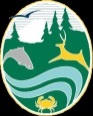 Fishing Regulations - Historical
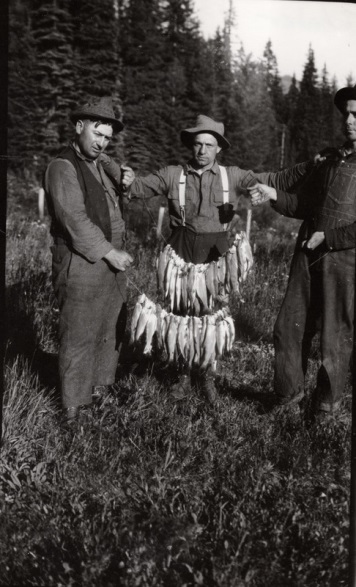 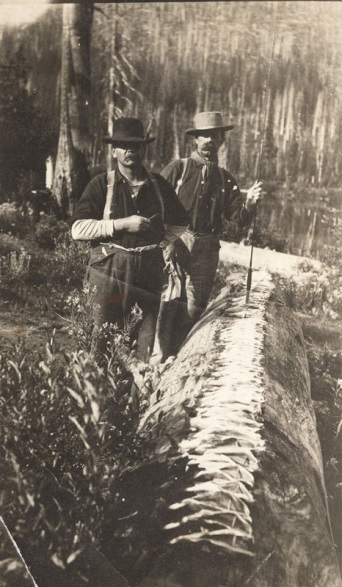 Frank Abbot- Cle Elum Circa 1930
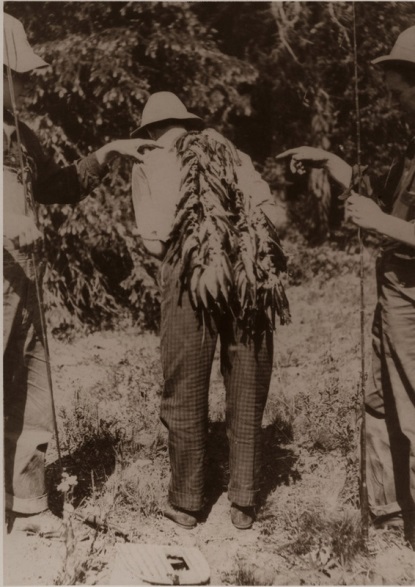 1910
Fish Lake 1930
Naneum Creek. 1914
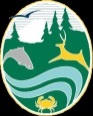 Yakima River-Current
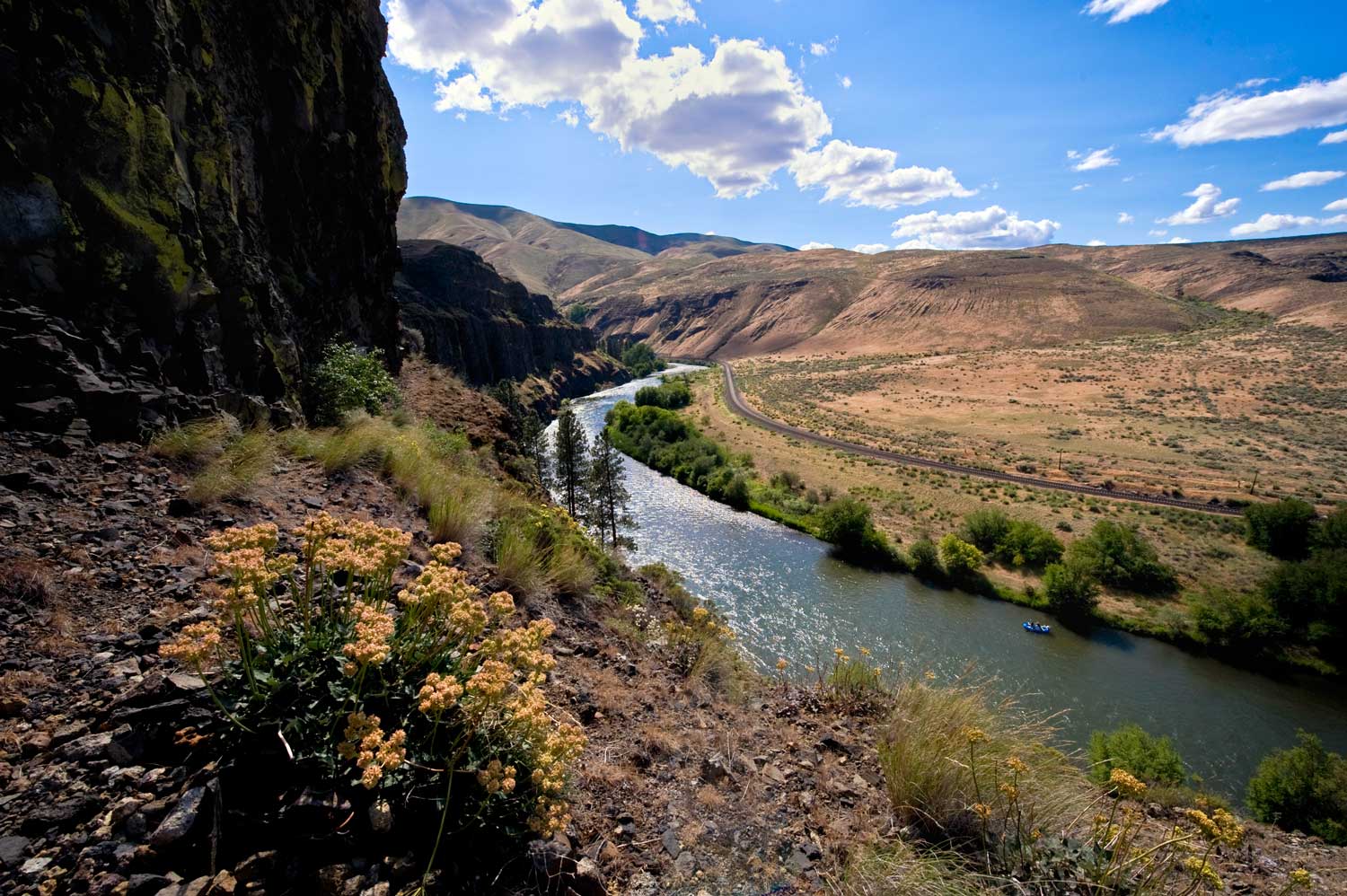 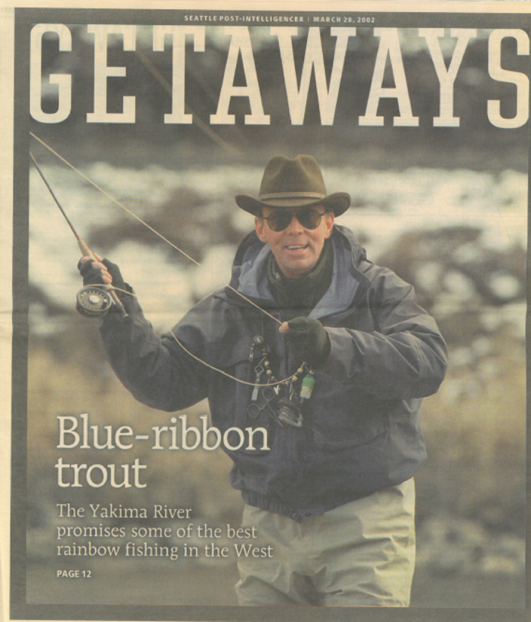 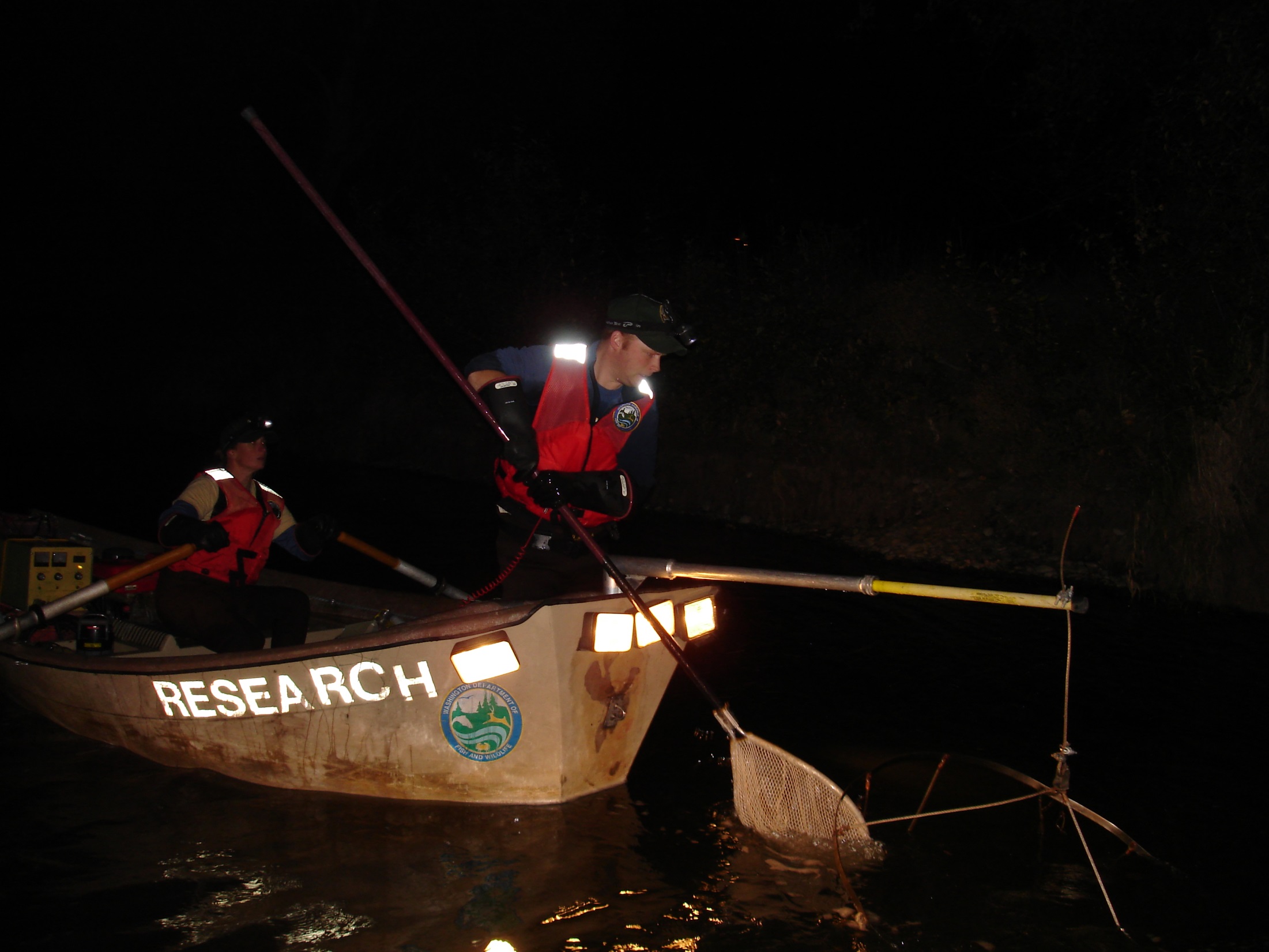 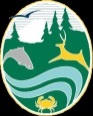 Yakima Rainbow Trout Abundance
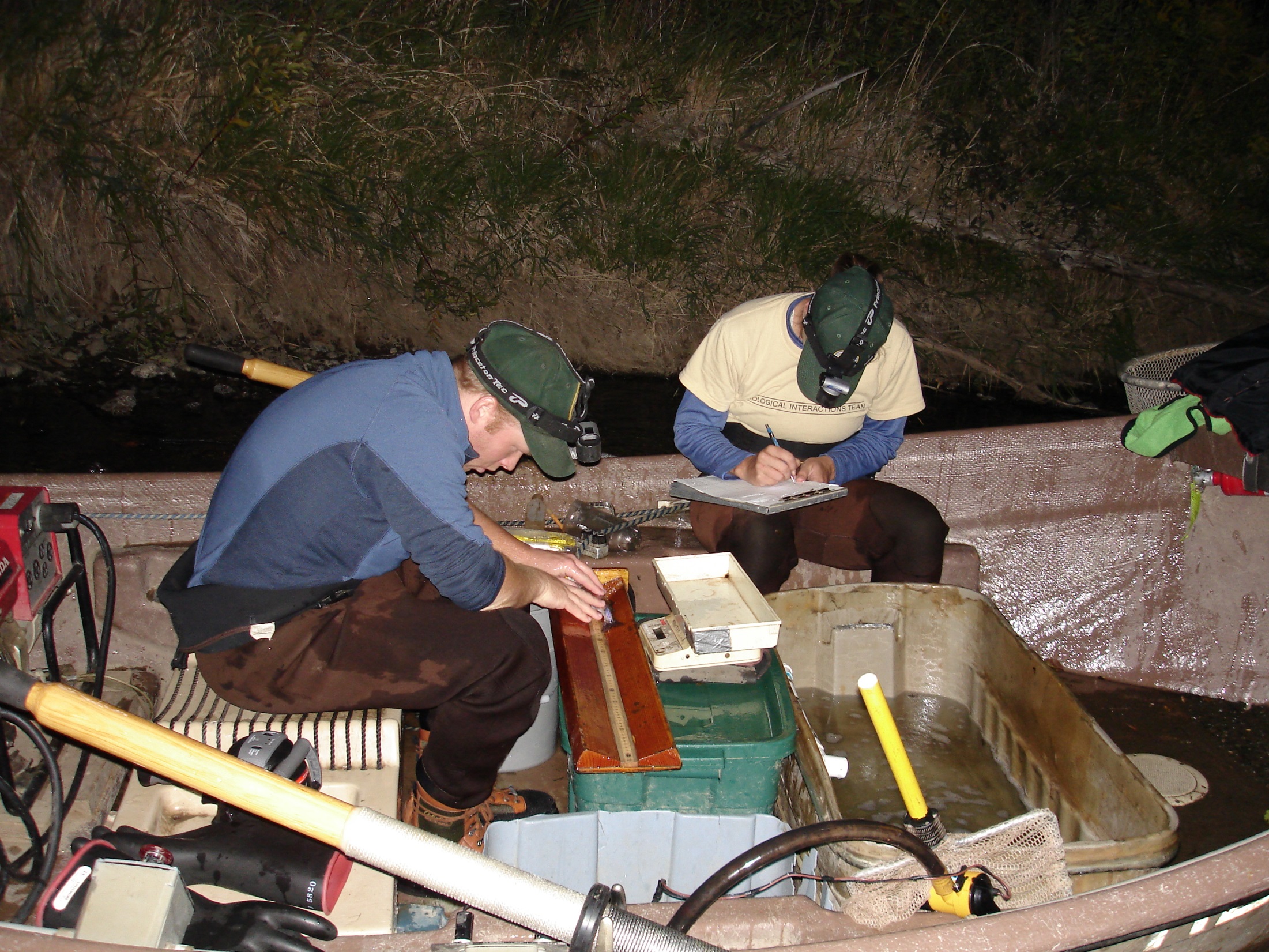 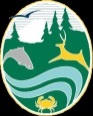 Yakima RBT Hook-scarring
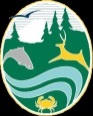 Kittitas County Guide License Sales – annual 1994 to 2014
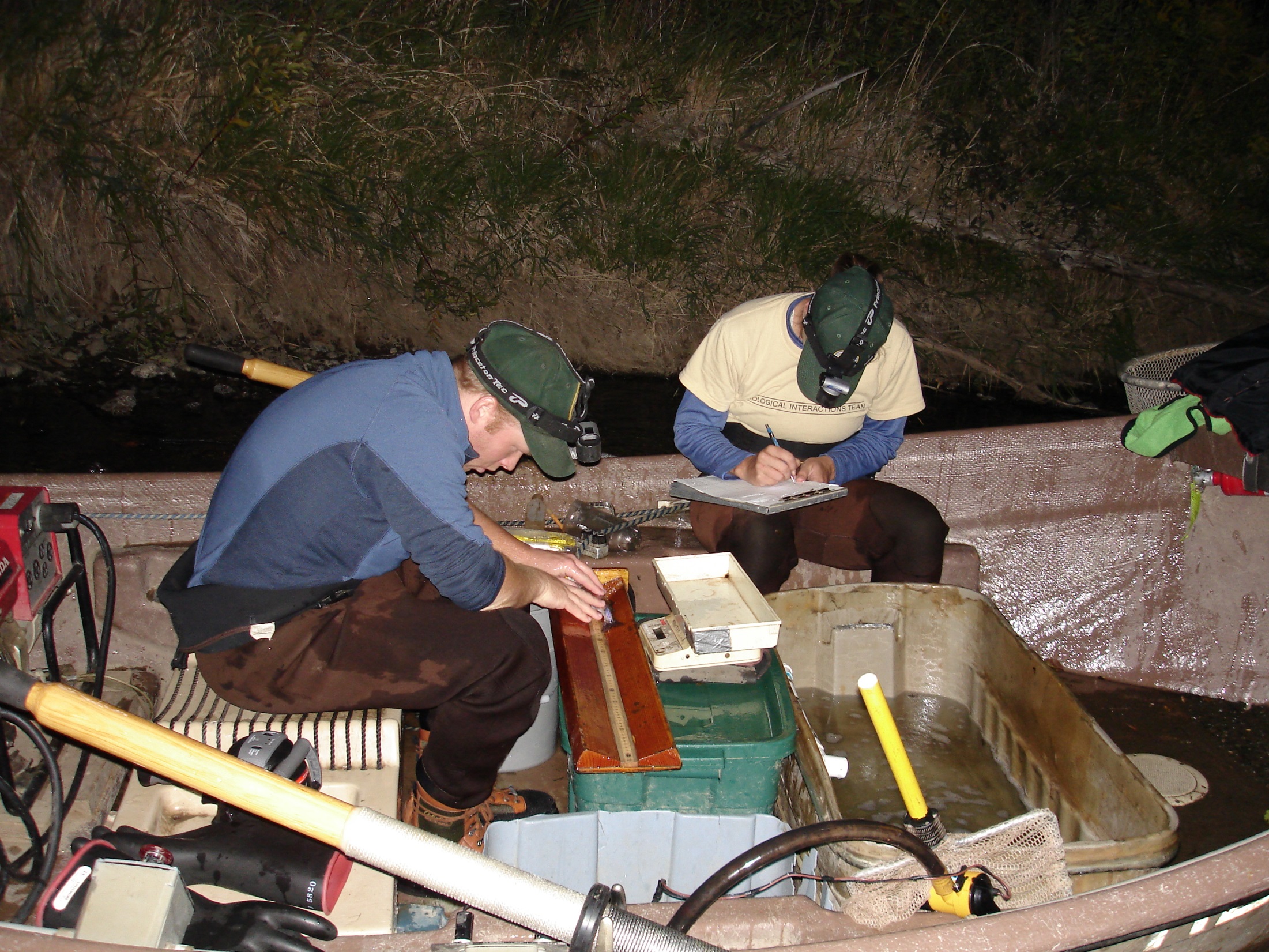 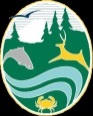 Yakima RBT Hook-scarring
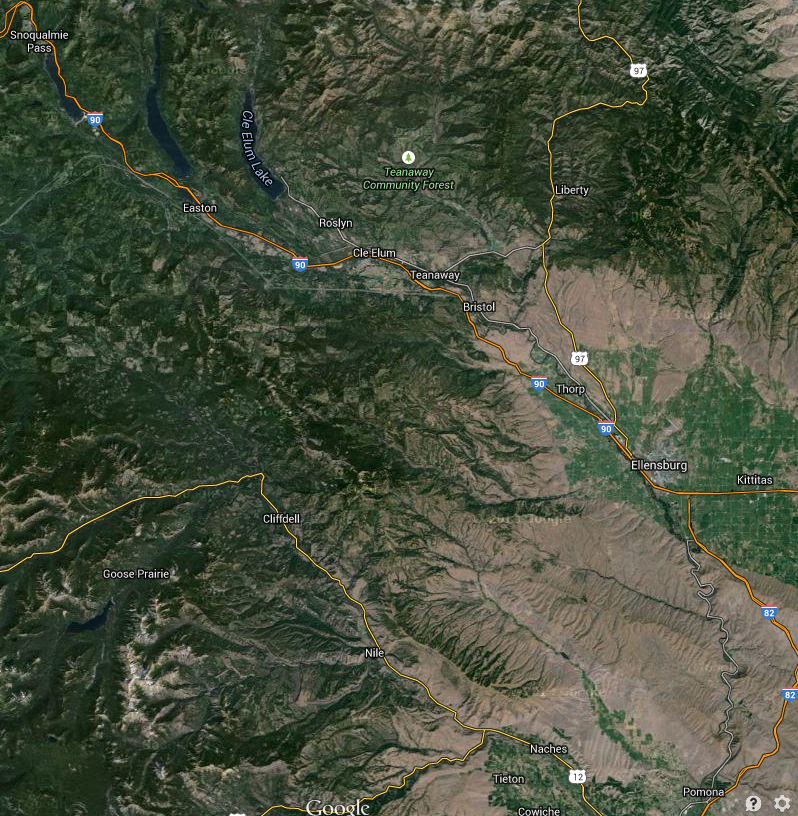 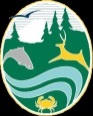 Hook-scarring by Section
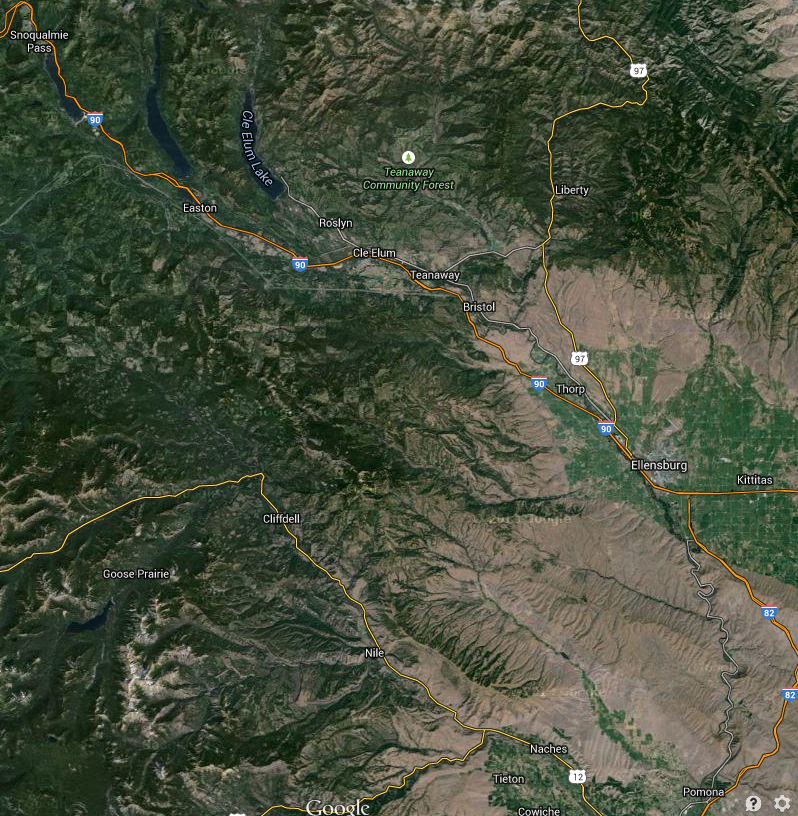 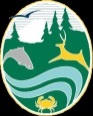 Hook-scarring by Section
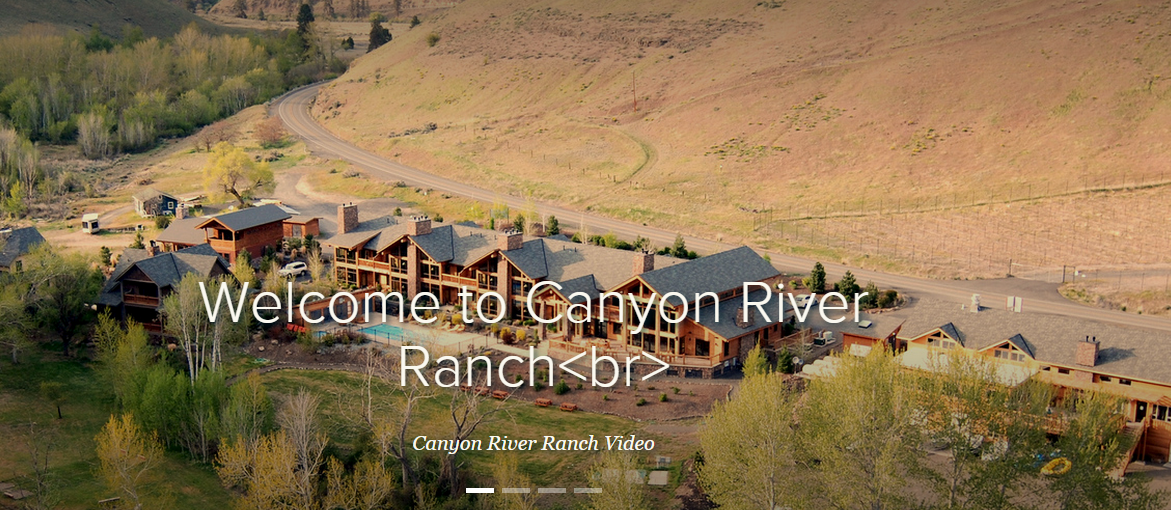 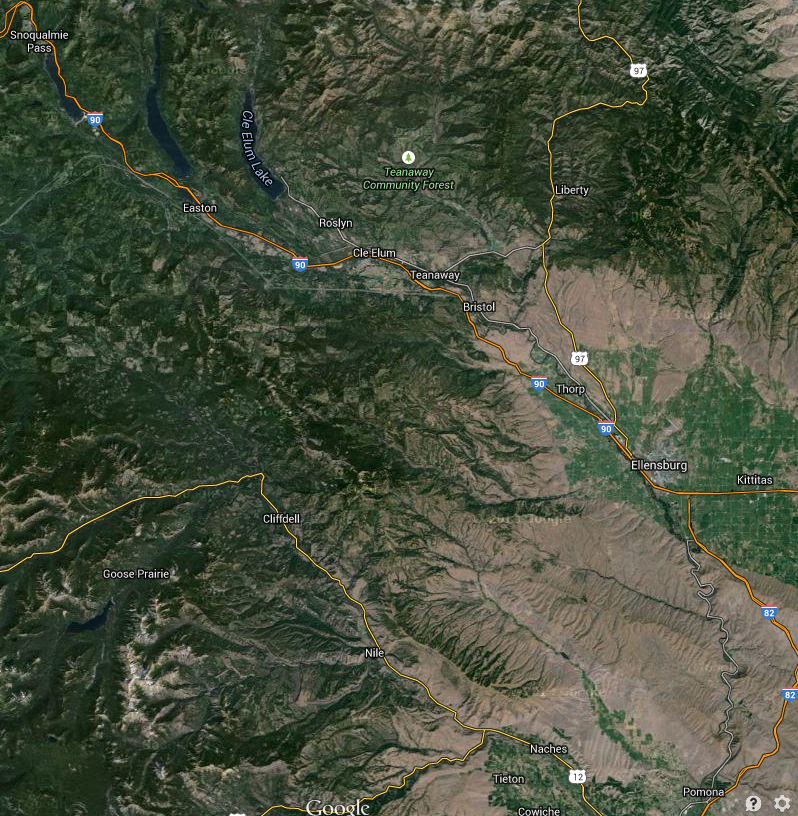 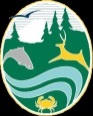 Hook-scarring by Section
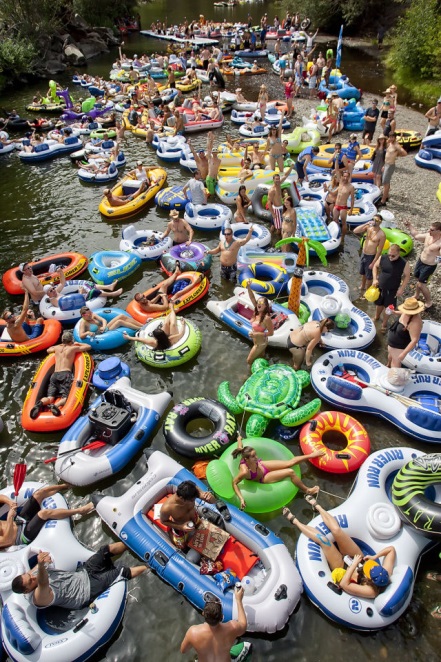 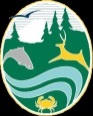 Bank Orientation
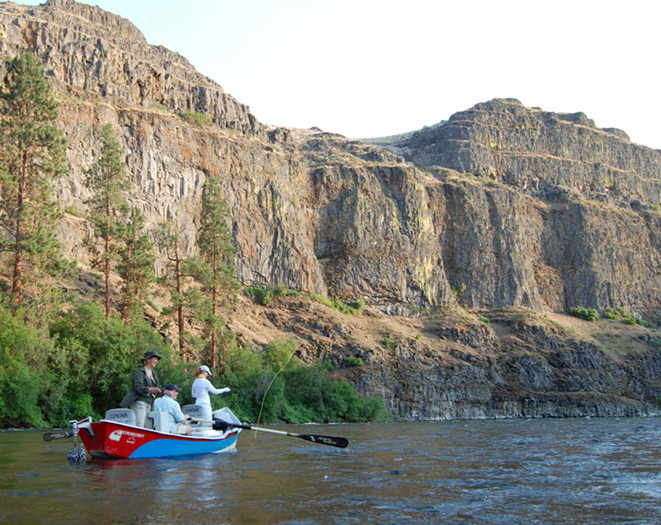 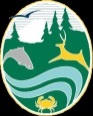 Size Trend
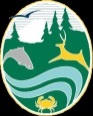 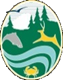 Note the scale- the difference is like 1.5g
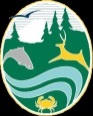 What Drives Recruitment?
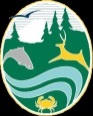 Effort Correlations
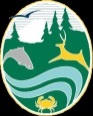 Summary
Yakima Trout population appears to be gradually increasing
Fishing effort appears greater now then in the 1990’s 
Number of fish exhibiting hooking injuries is fairly constant
Higher injury rates with decreased elevation
Average size of individual trout decreasing slightly
Hooking injuries reduce trout “condition”, although difference is small
Hooking injuries are somewhat related to bank orientation (probably resulting from water management)
Index of fishing effort appears to have less influence on variation in recruitment than other factors